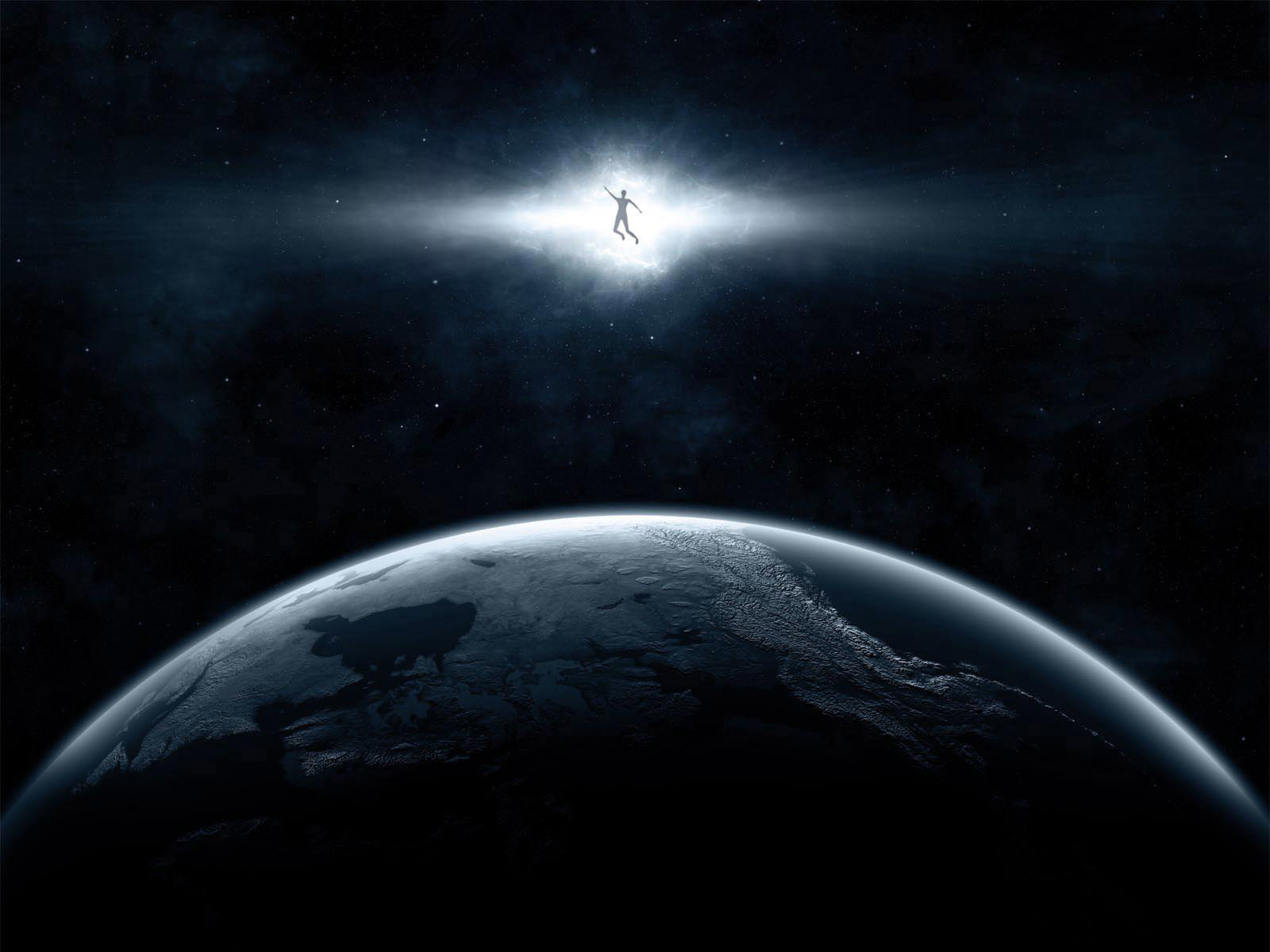 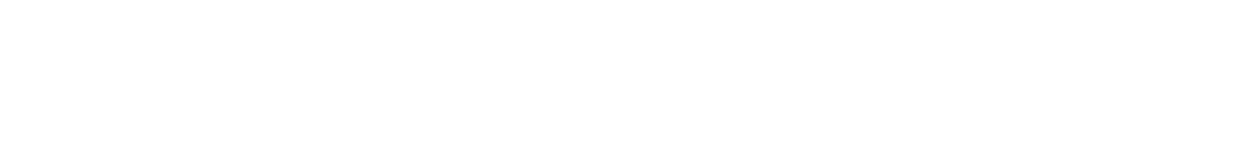 What is it? 
Everyone has one
Impacts every significant question
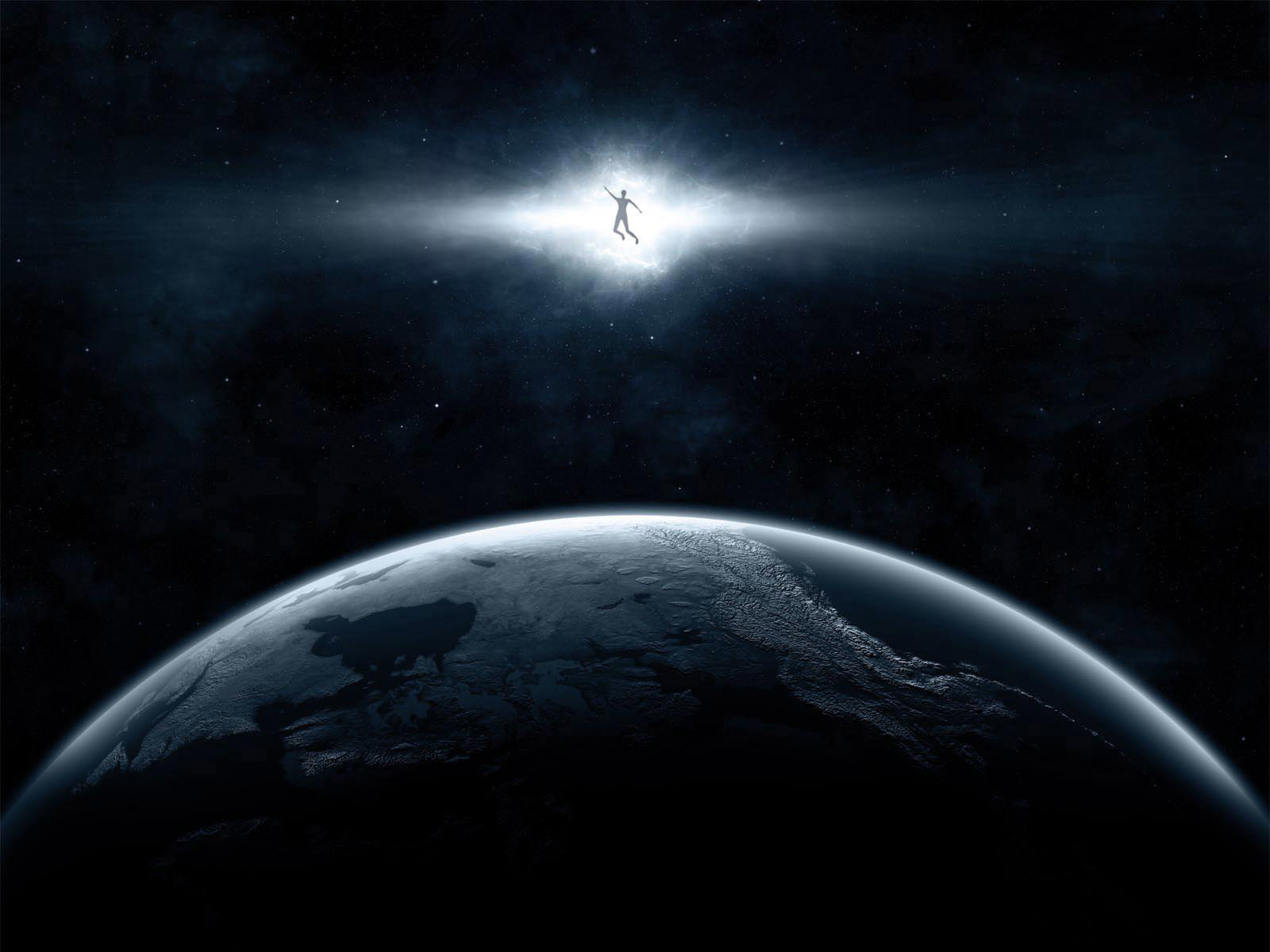 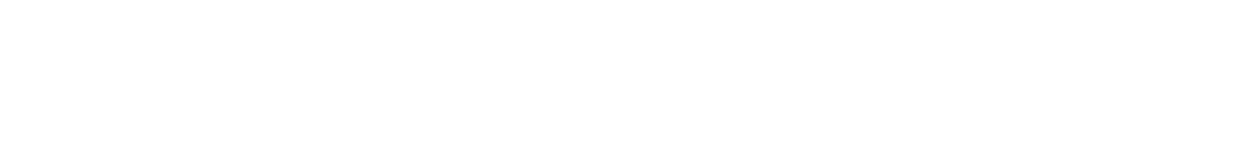 Choosing
Testing
Reason
Experience
Practice
A Biblical Worldview
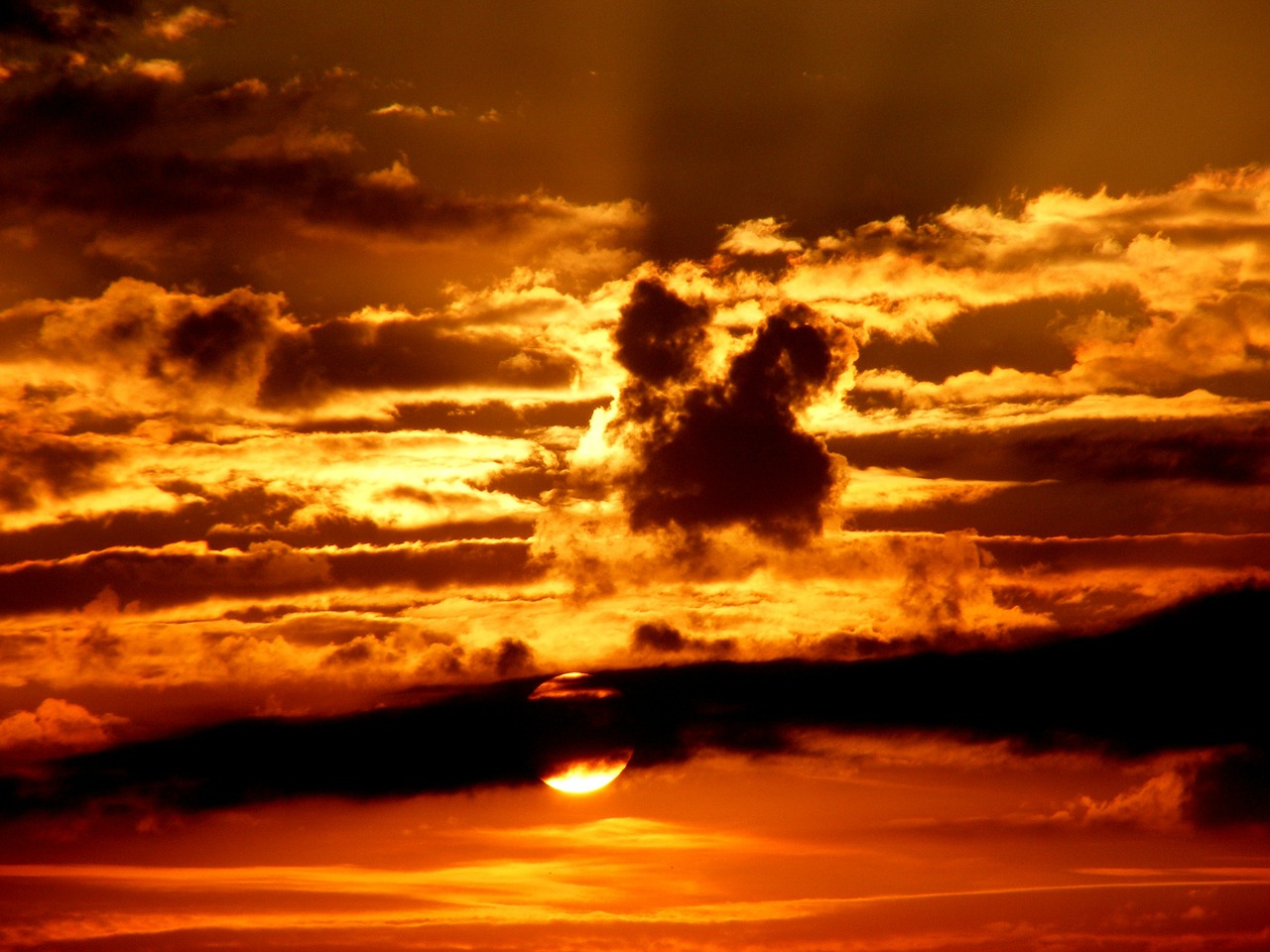 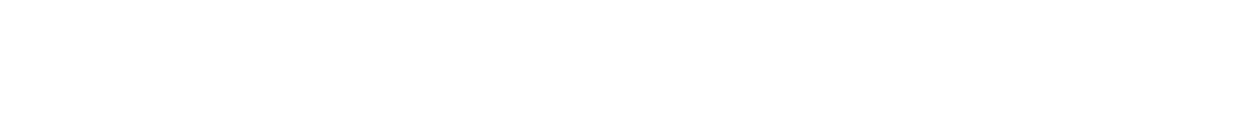 Reaching for something higher

Who is the Biblical God?

God has reached out to us

On the edge?